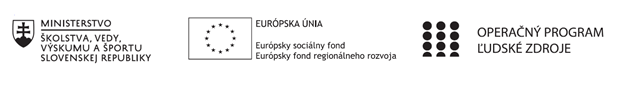 Nástroje na tvorbu grafického dizajnu
Prehľad programov a aplikácií na tvorbu digitálnej grafiky
OBSAH
Adobe Creative Suite
Ďalšie grafické programy a nástroje
Pomocné nástroje
ADOBE CREATIVE SUITE
- kolekcia viac ako 20 počítačových a mobilných aplikácií a služieb na prácu s fotografiami, dizajnom, videami, webom, používateľským rozhraním atď.
    - platené programy, zľavy pre žiakov, učiteľov a školy
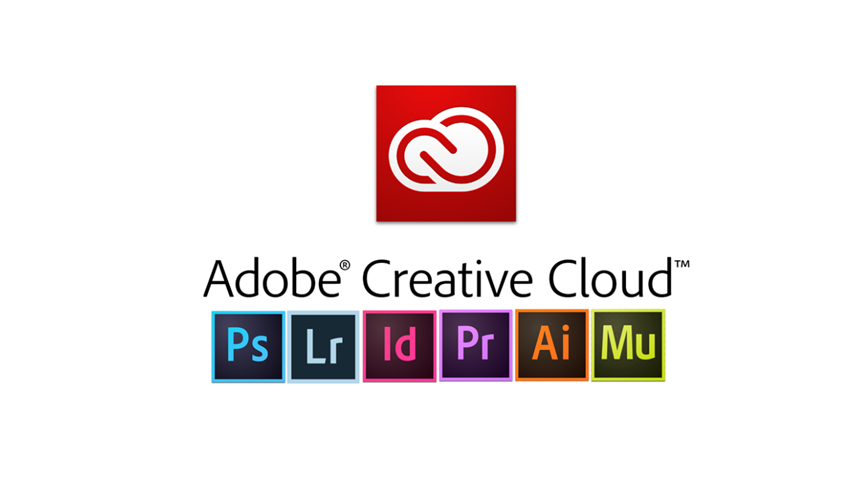 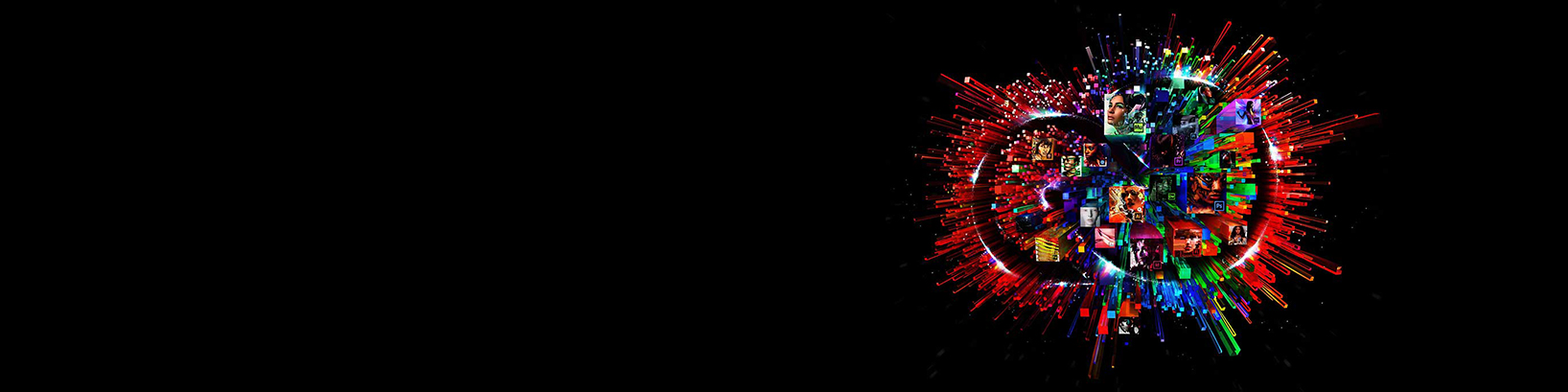 ADOBE CREATIVE SUITE
Adobe Illustrator
     - vektorová grafika a ilustrácie- najlepší a najznámejší program na tvorbu vektorovej grafiky- profesionálny program používaný profesionálnymi grafikmi- nie je zadarmo- tvorba log, brandingu, vizitiek, bannerov, reklám, letákov - tvorba ilustrácií a postáv- tvorba typografie- tvorba ikon- návrhy obalov produktov- základ pre animácie- veľké množstvo funkcií a nástrojov- množstvo návodov pre prácu s programom
ADOBE CREATIVE SUITE
Adobe Illustrator
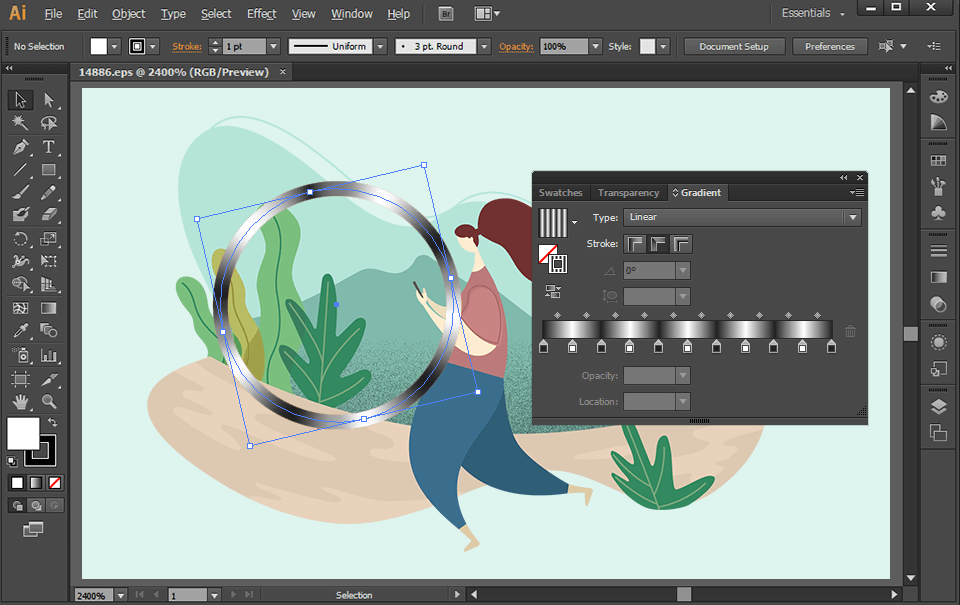 ADOBE CREATIVE SUITE
Adobe InDesign
     - dizajn digitálneho a tlačového rozloženia- profesionálny program na sadzbu a zalomenie textov pre tlačové a digitálne médiá- vhodný na zalamovanie periodík, plagátov, letákov, jedálnych lístkov- zalamovanie kníh, brožúr, výročných správ- interaktívne .pdf súbory - viacstĺpcové stránky so štýlovou typografiou a bohatou grafikou- zalamovanie textu podľa predmetu- podpora kódu HSB – nastavovanie hodnôt farieb a výber farieb- integruje so službami Adobe Creative Cloud a Experience Manager – obsah, písma a grafiky je možné zdieľať vo všetkých svojich projektoch
ADOBE CREATIVE SUITE
Adobe InDesign
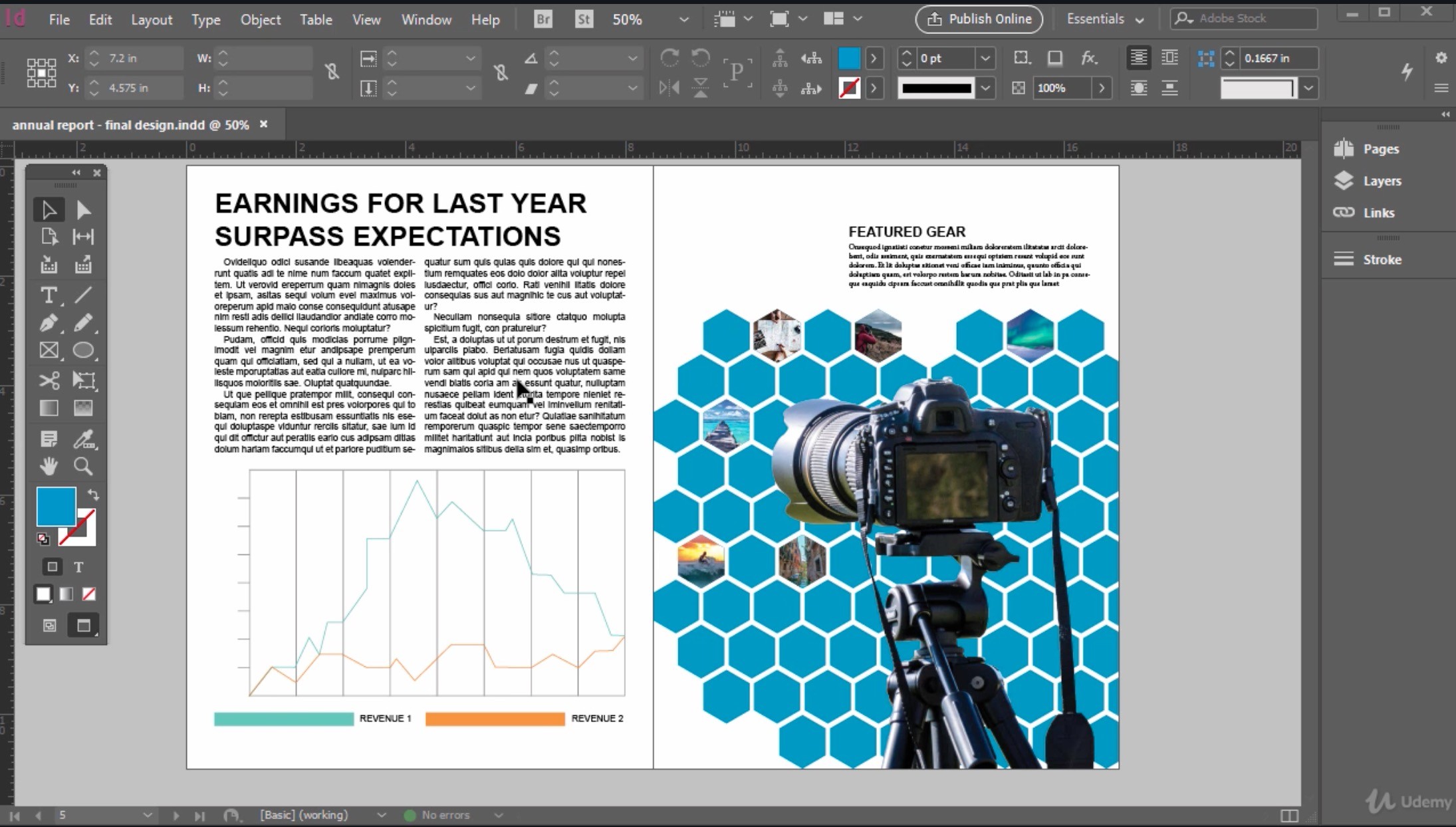 ADOBE CREATIVE SUITE
Adobe Photoshop
     - úpravy a dizajn obrázkov a fotografií- najlepší program na úpravu fotiek- veľké množstvo nástrojov na úpravu a retušovanie fotografií- tvorba koláží a fotomontáží- tvorba rastrovej grafiky- možnosti digitálnej kresby a maľby – množstvo druhov štetcov
ADOBE CREATIVE SUITE
Adobe Photoshop
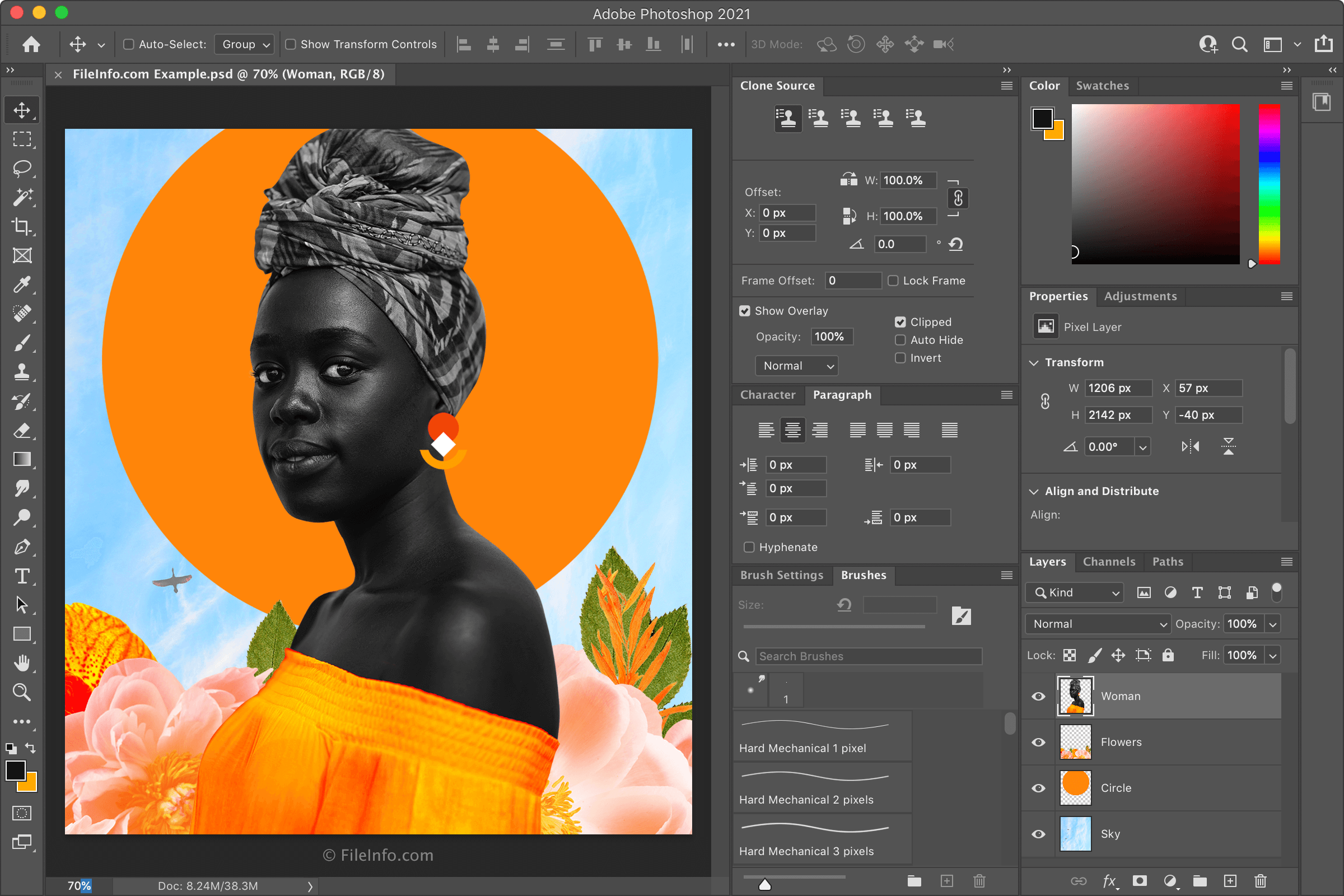 ADOBE CREATIVE SUITE
Adobe Lightroom
     - cloudová fotografická služba- úprava, usporiadanie, ukladanie a zdieľanie fotografií- ľahko použiteľné a rýchle nástroje na úpravu fotografií- profesionálne prednastavenia- inteligentné vyhľadávanie obrázkov- hodnotenia a označenia obrázkov
ADOBE CREATIVE SUITE
Adobe Lightroom
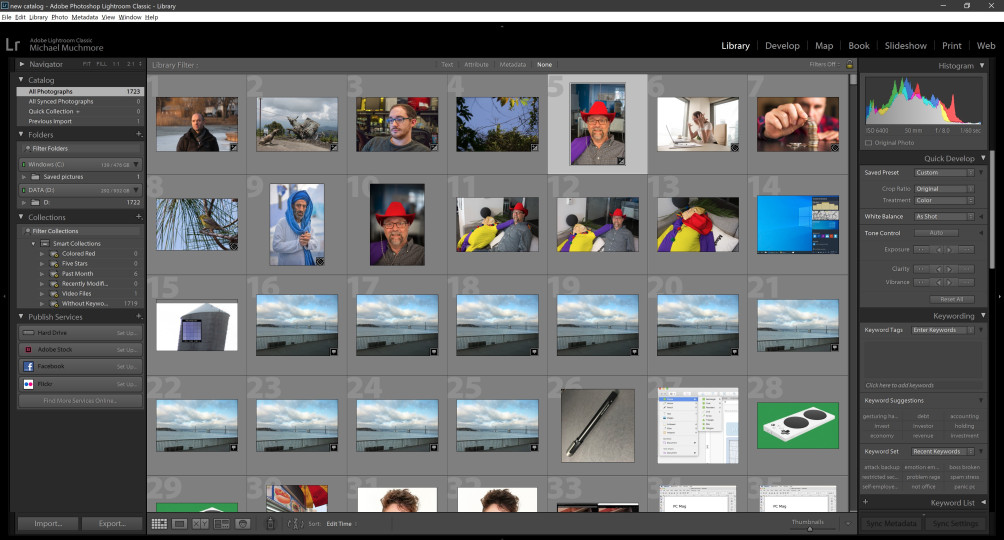 ADOBE CREATIVE SUITE
Adobe Fonts – databáza písma
Adobe Stock – databáza obrázkov, grafík, videí a ďalších médií
Adobe Dimension – tvorba 3D modelov, vizualizácií, ilustrácií a makiet produktov
Adobe Premiere Pro – profesionálna úprava videí a filmov
Adobe After Effects – filmové vizuálne efekty a pohyblivá grafika
Adobe Animate – tvorba animácií
Adobe Adobe XD – webdizajn
Adobe Substance 3D – tvorba 3D modelov
Adobe Spark – tvorba grafík, webových stránok a videopríbehov
ĎALŠIE GRAFICKÉ PROGRAMY A NÁSTROJE
CorelDRAW
     - vektorový program- alternatíva ku Illustratoru- platený nástroj- tvorba vektorovej grafiky – logá, letáky, ilustrácie atď.- množstvo funkcií, ale menej ako Illustrator- CorelDRAW.app – spolupráca s kolegami a klientami, feedbacky
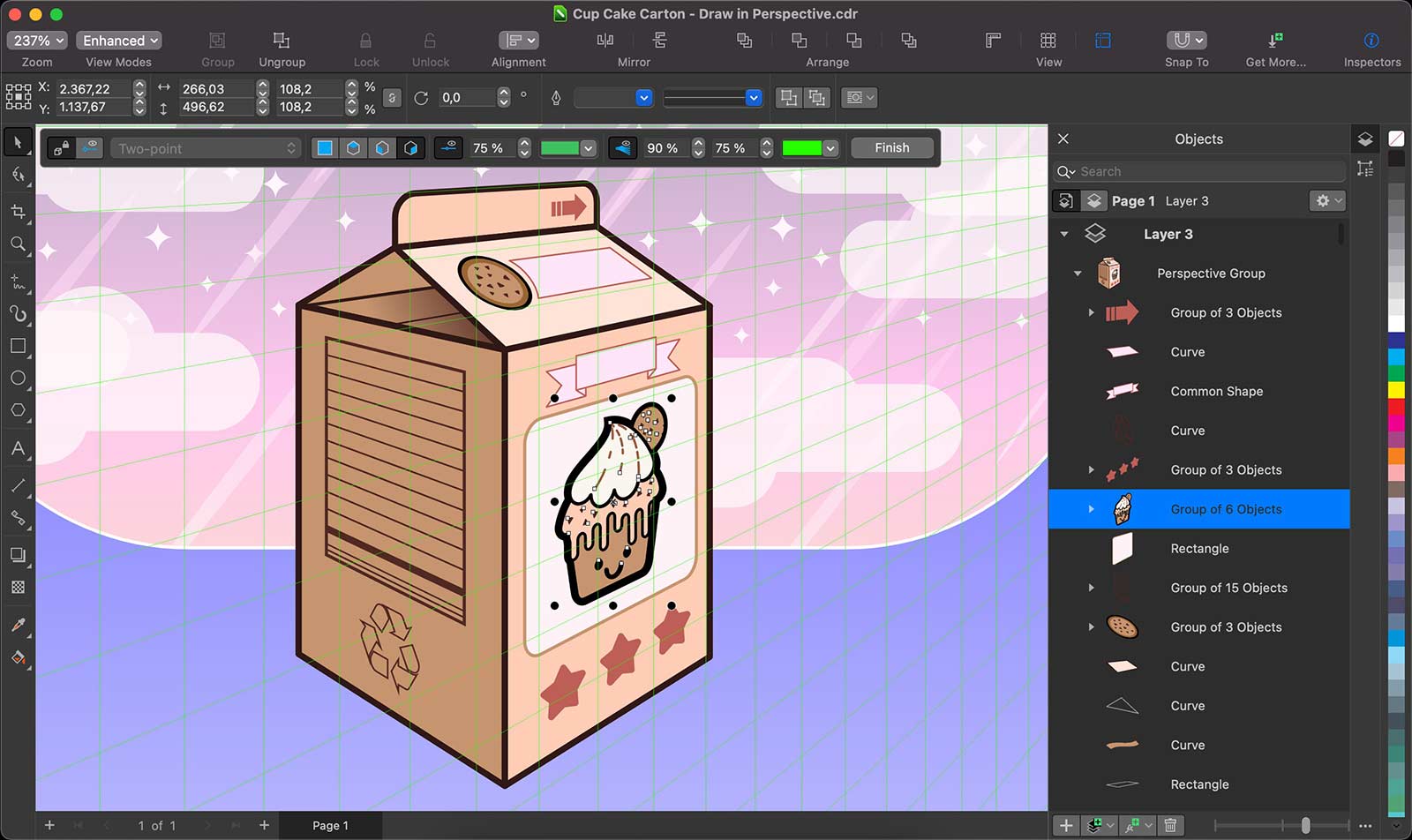 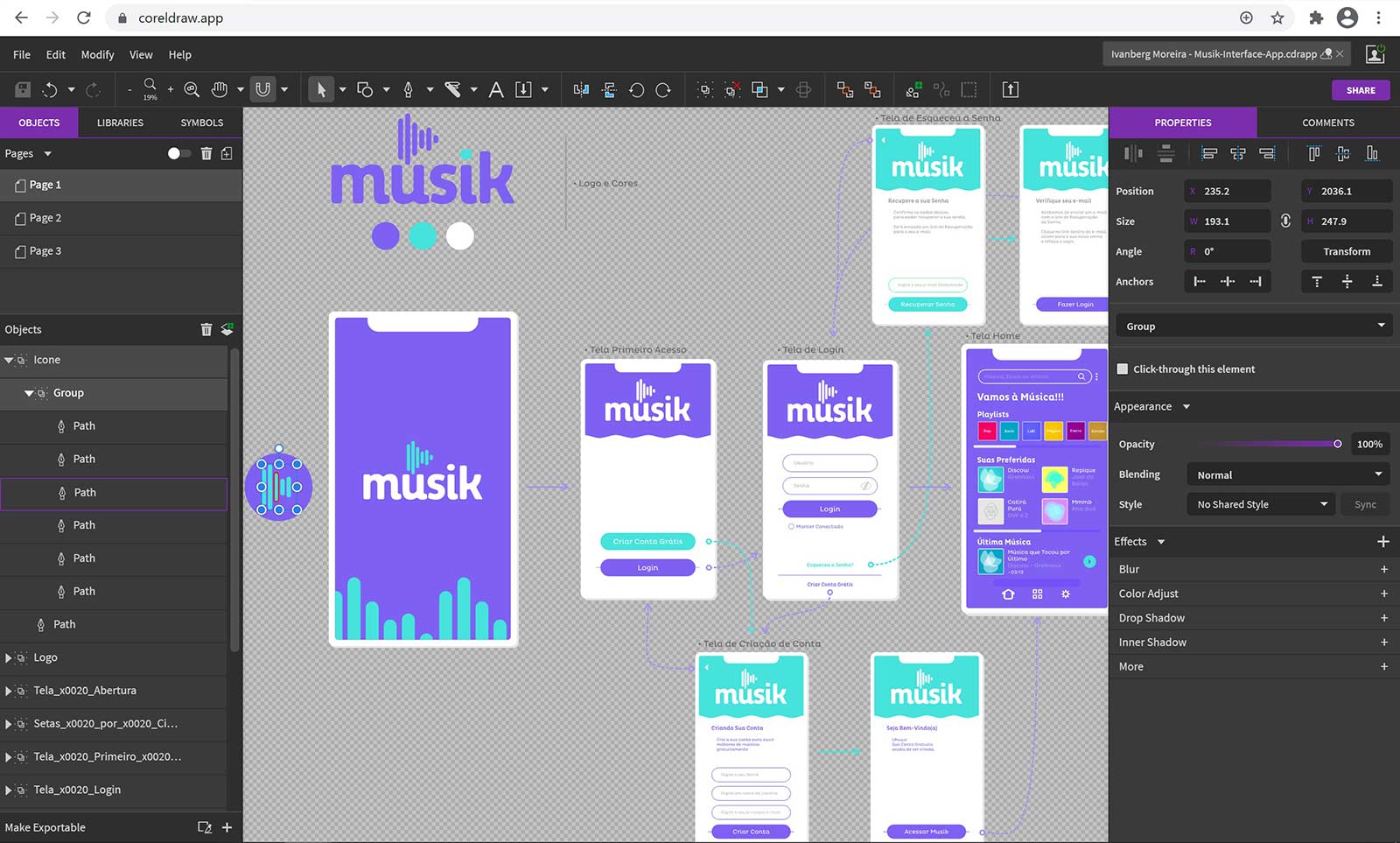 ĎALŠIE GRAFICKÉ PROGRAMY A NÁSTROJE
Corel Painter
     - rastrový program- alternatíva ku Photoshopu- platený nástroj- úprava fotografií- digitálna kresba a maľba- funkcie rôznych štýlov kresby, štetcov a pier
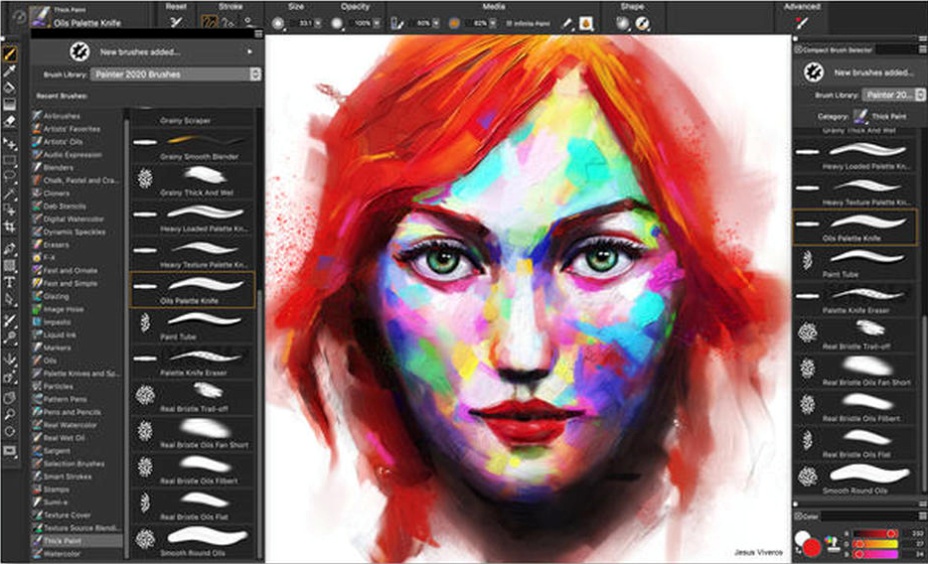 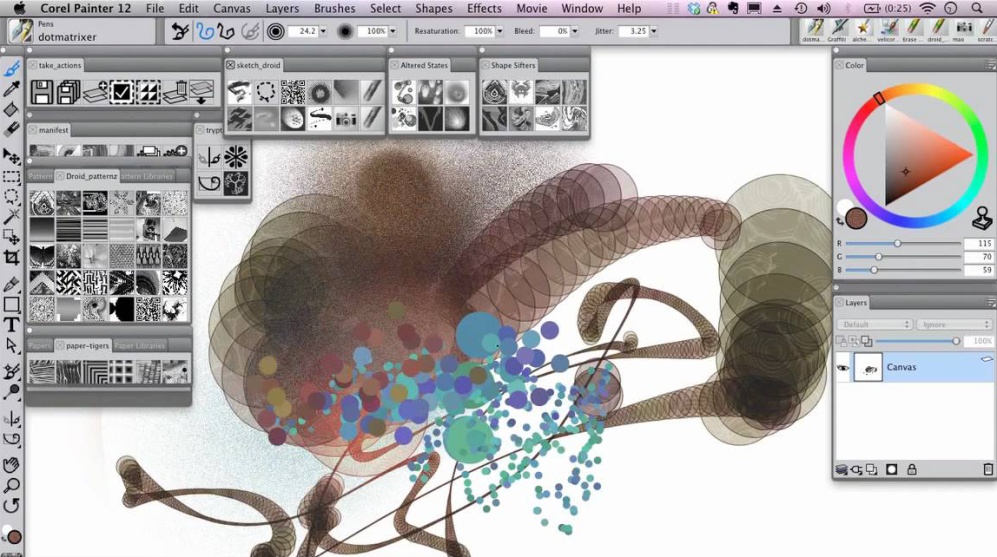 ĎALŠIE GRAFICKÉ PROGRAMY A NÁSTROJE
Gravit Designer
     - nástroj na tvorbu vektorov- základná verzia je bezplatná, verzia Pro je spoplatnená- široká škála dizajnových zadaní – ilustrácie, dizajn užívateľského rozhrania (UI), logá, tlačové grafické materiály- podobné funkcie ako Illustrator, ale je ich menej- je k dispozícií online, v prehliadači alebo ako aplikácia
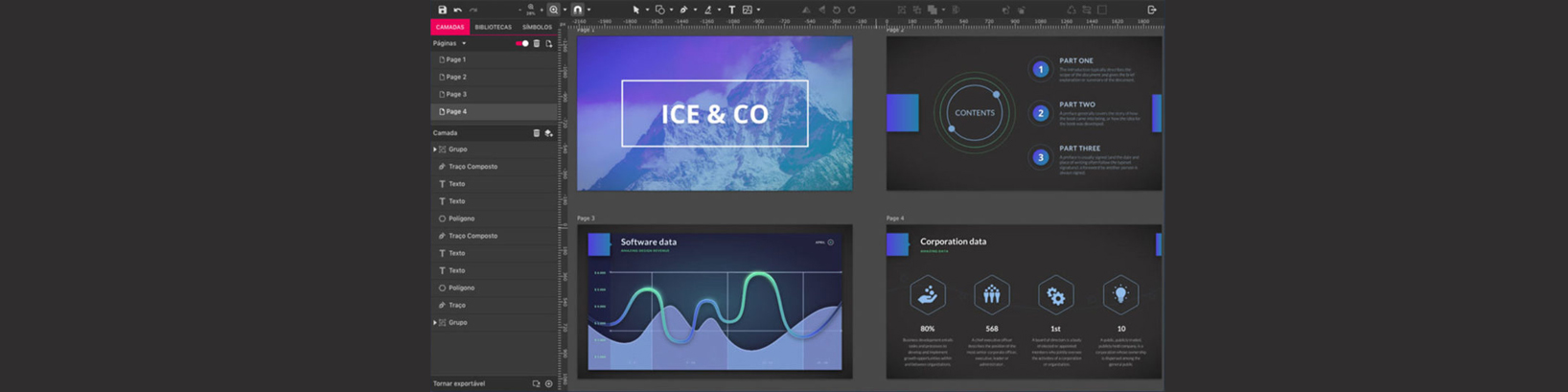 ĎALŠIE GRAFICKÉ PROGRAMY A NÁSTROJE
Vectr
     - upravovanie vektorov- bezplatný nástroj- založený na webovom prehliadači- veľmi jednoduchý, základné štandardné funkcie- nemôže plnohodnotne nahradiť Illustrator alebo CorelDRAW- vhodný pre začiatočníkov a amatérov
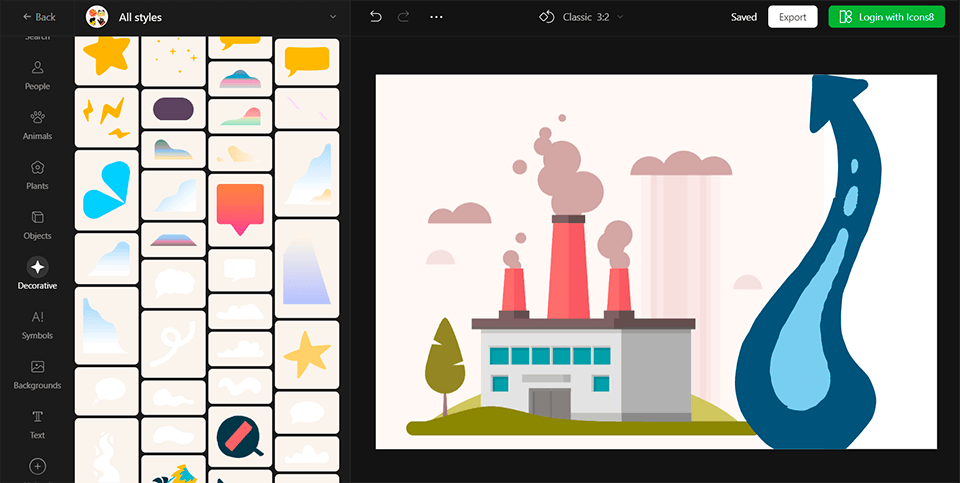 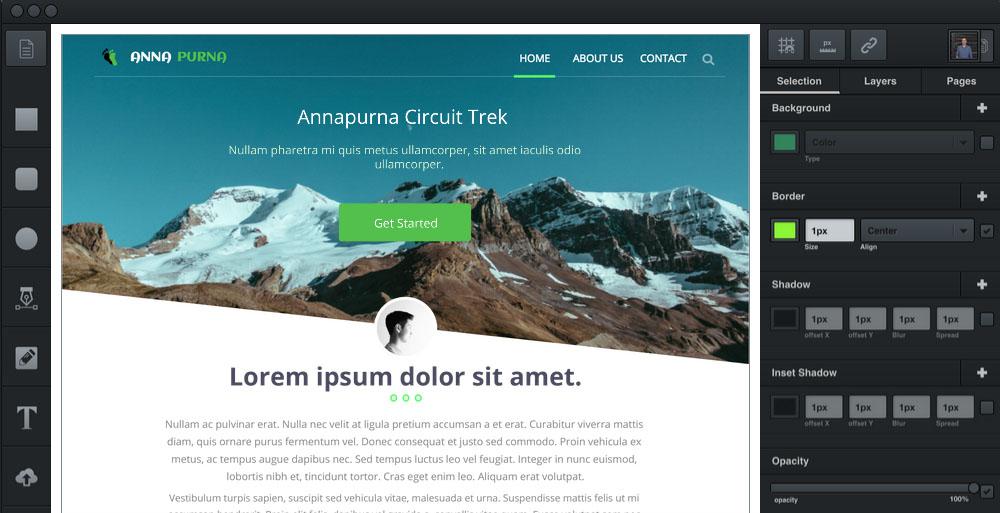 ĎALŠIE GRAFICKÉ PROGRAMY A NÁSTROJE
Canva
     - online databáza profesionálnych šablón, obrázkov a iného mediálneho obsahu- základná verzia zdarma, verzia Pro je platená- prehľadné, jednoduché, intuitívne- tvorba letákov, pozvánok, oznámení, titulných fotografií- šablóny príspevkov pre sociálne siete- množstvo preddefinovaných vzorov – listy, prezentácie, eBooky, časopisy, certifikáty, pozadia, obaly kníh, albumov, infografiky, plagáty, vizitky, nápojové a jedálne lístky, darčekové poukážky, e-mailové hlavičky atď.- práca samostatne alebo v tíme
ĎALŠIE GRAFICKÉ PROGRAMY A NÁSTROJE
Canva
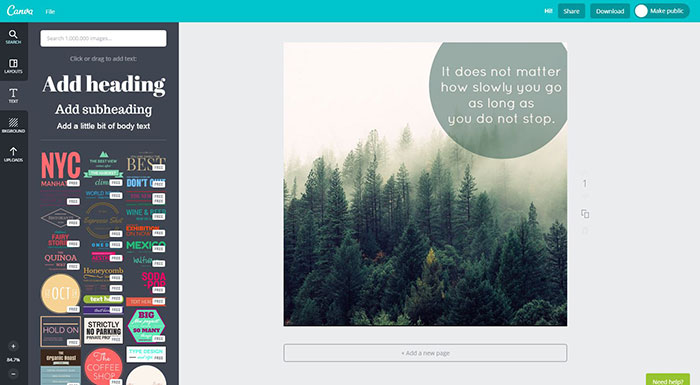 ĎALŠIE GRAFICKÉ PROGRAMY A NÁSTROJE
Crello
    - databáza grafických šablón- bezplatný nástroj- šablóny príspevkov pre sociálne siete- preddefinované plagáty, bannery, prezentácie, logá, životopisy, vizitky, fotoknihy atď.- animované návrhy
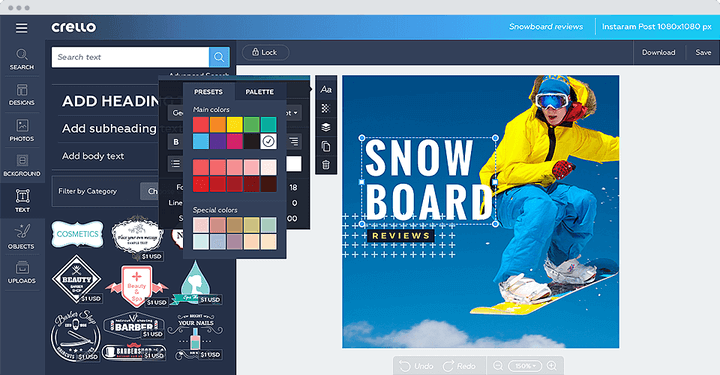 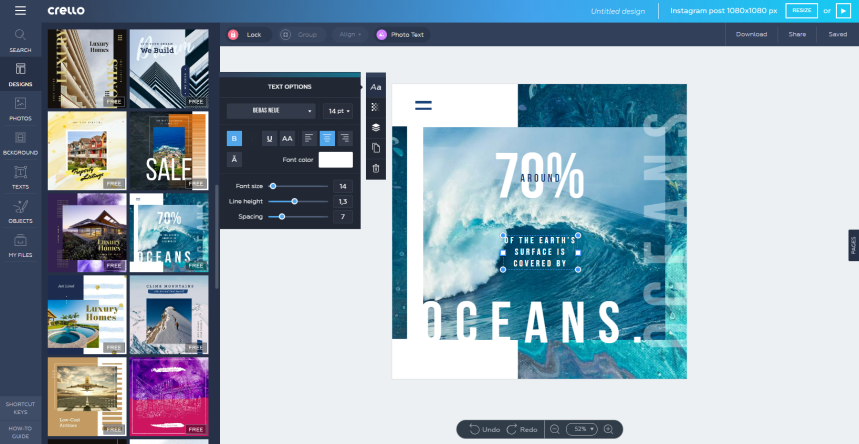 POMOCNÉ NÁSTROJE
Adobe Color (Adobe Kuler)
    - nástroj na hľadanie harmonických farebných kombinácií- online webová verzia alebo ako rozšírenie v programe Photoshop- výber farieb podľa požadovaného farebného pravidla – analógové, monochromatické, triáda, doplnkové, zložené, stupne sivej, vlastné- možnosť ukladať a exportovať vytvorené farebné témy
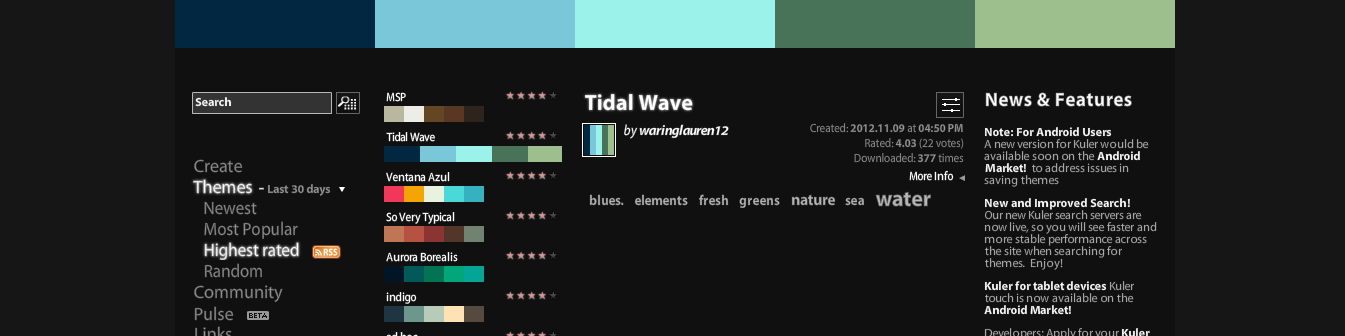 POMOCNÉ NÁSTROJE
Adobe Color (Adobe Kuler)
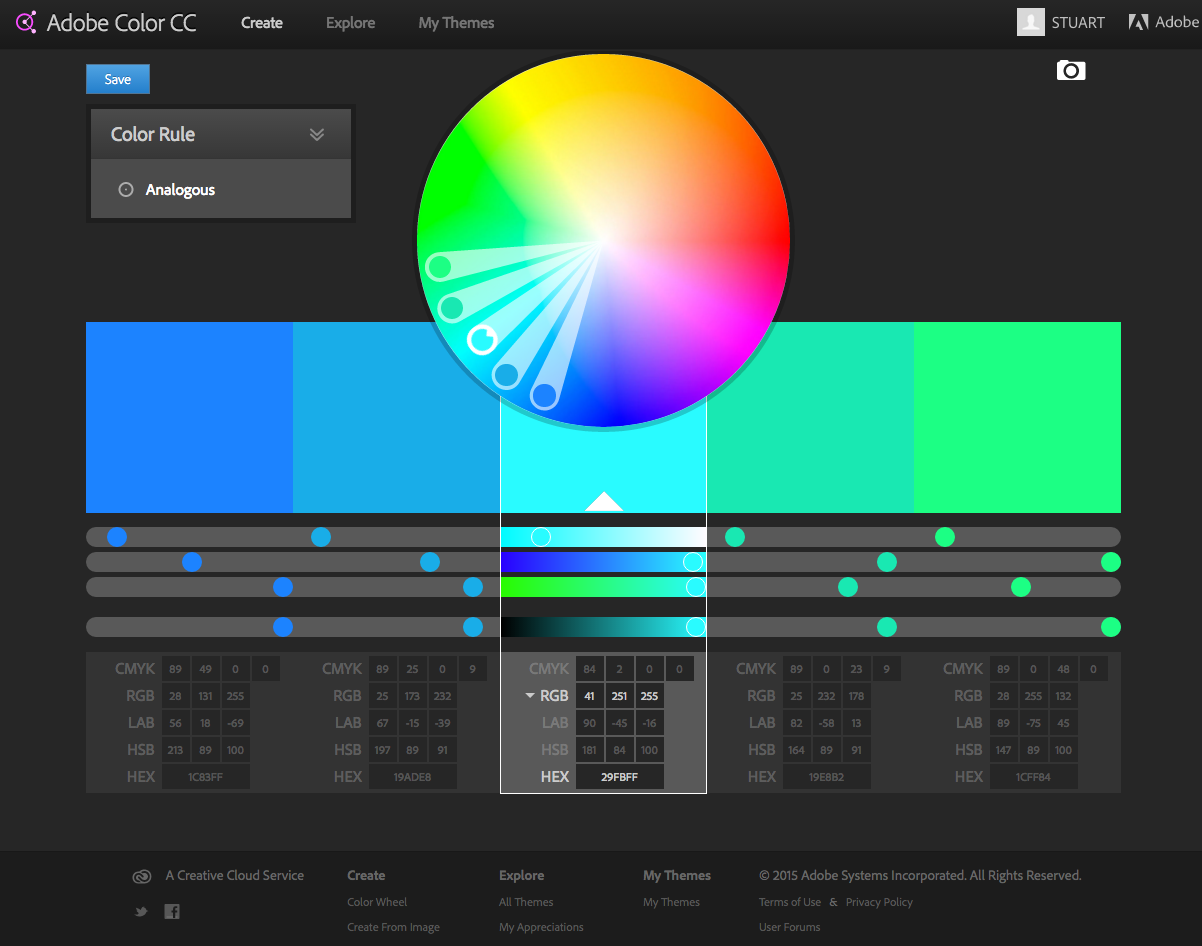 POMOCNÉ NÁSTROJE
Font Awesome
    - rozsiahla databáza ikon a fontov- základná verzia zdarma, verzia Pro je spoplatnená- vektorové verzie
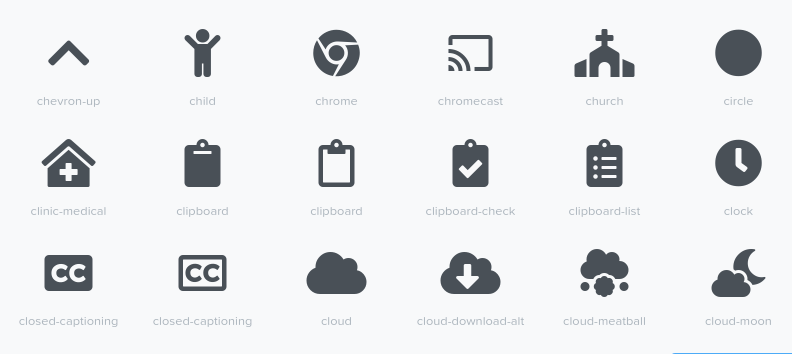 POMOCNÉ NÁSTROJE
Let's Enhance
    - online nástroj na zvýšenie rozlíšenia obrázkov- zadarmo- úprava dpi kvality obrázkov- zoomovanie obrázkov bez straty kvality- základná úprava fotografií
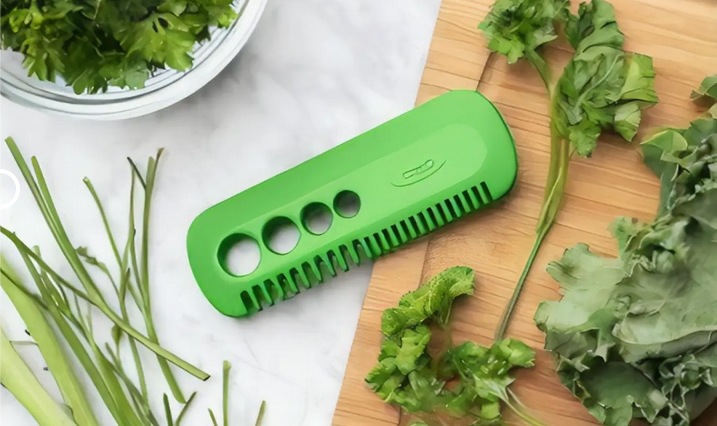 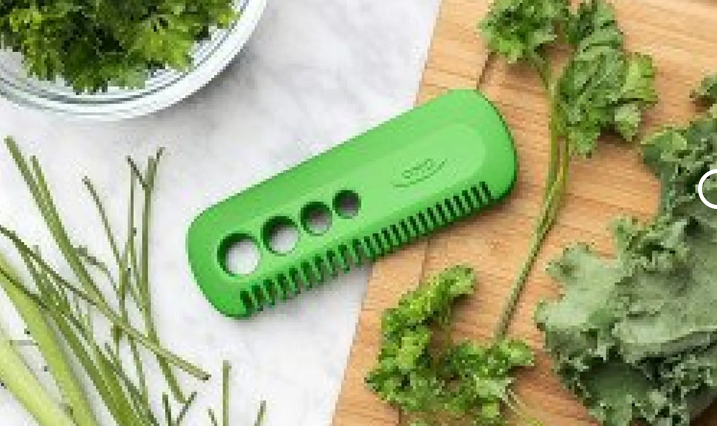 Ďakujeme za pozornosť